TRANSFORMER
DIGVIJAY
BSC  2ND  YEAR  (MATHS)
GOVT.  NAVEEN  COLLEGE  GURUR
Transformer
CONTENT :-
What is transformer
2.  Types  of transformer
3. Structure & working processes of transformer
4.  Use of Transformer
a. What is transformer
?
b. Types of transformer
Two types of transformer :-
1. Step down transformer
2.  Step up transformer
c. Structure & working processes of transformer
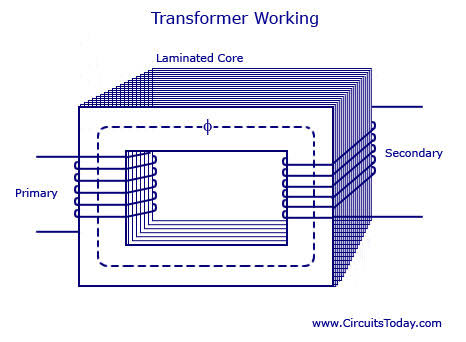 eEs/Ep = Np/Ns
d. Use's of transformer
1.Radio set
2. Telephone
3.  Television
4.  Refrigerator
Thanks you